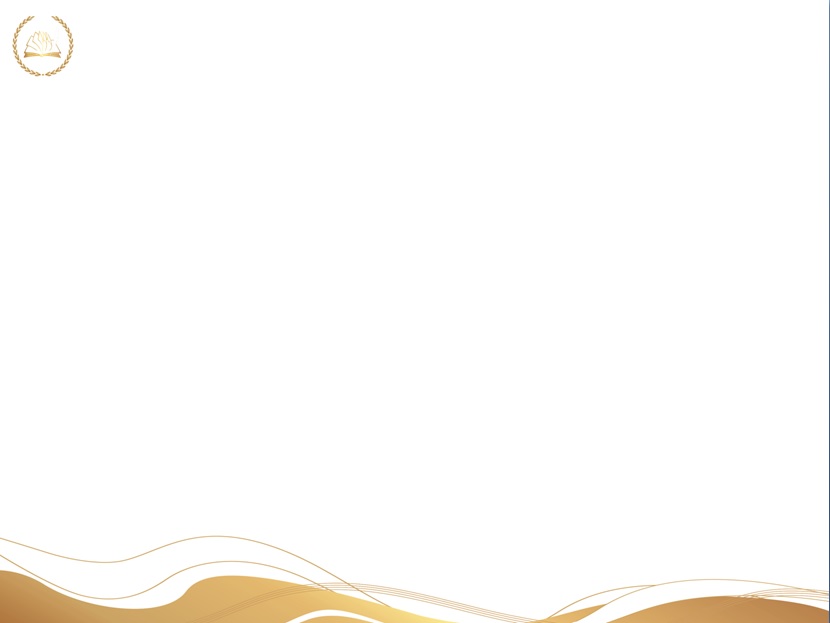 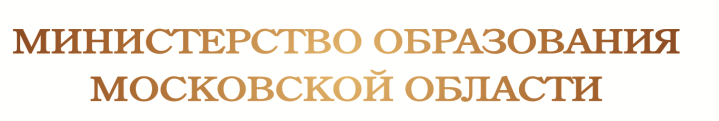 Итоговое сочинение (изложение) на территории Московской области
в 2018-2019 у.г.
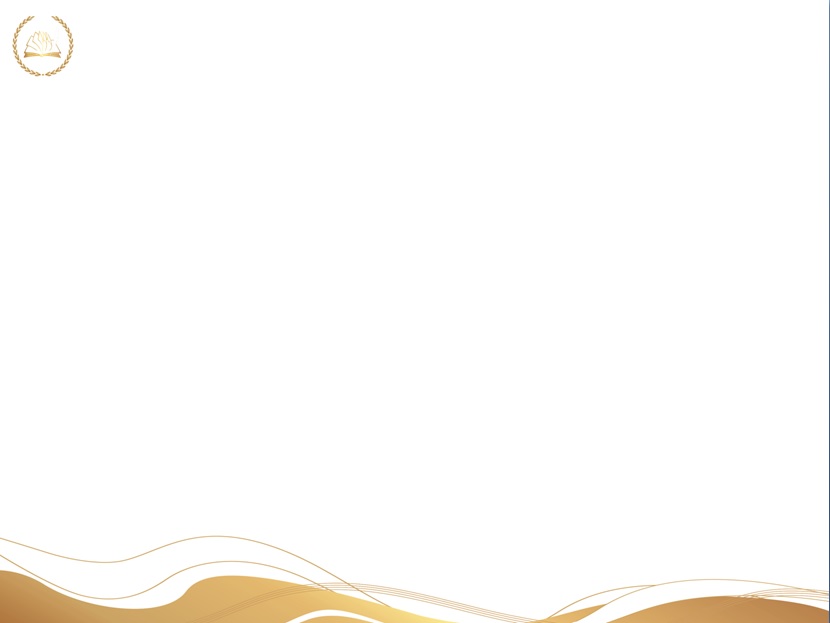 Документы
Методические документы, рекомендуемые к использованию при организации и проведении итогового сочинения (изложения) – 
                                   письмо Рособрнадзора от 23.10.2018 № 10-875
Порядок проведения и проверки итогового сочинения (изложения) на территории Московской области
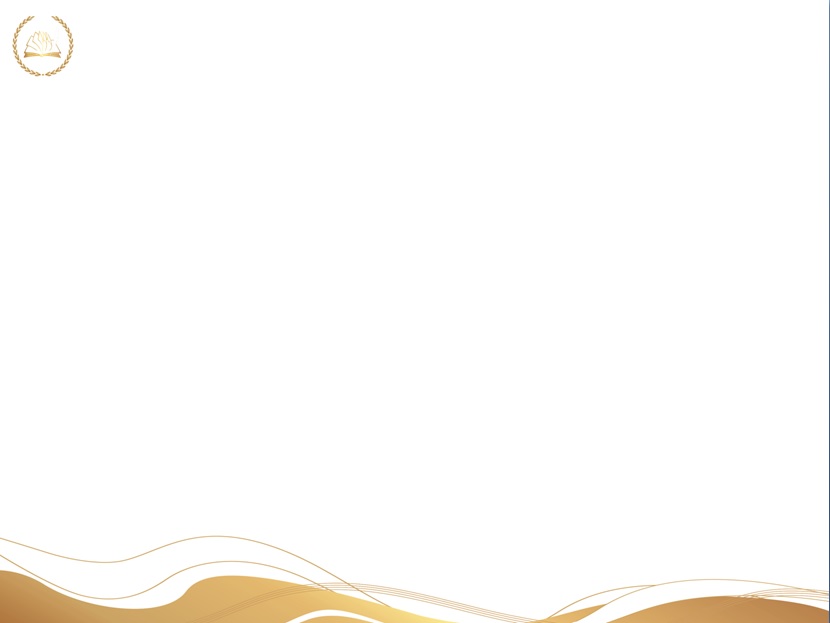 Места проведения  итогового сочинения (изложения)
общеобразовательные организации, на базе которых сформированы  ППЭ
оборудуются стационарными и (или) переносными металлоискателями, средствами видеонаблюдения (в режиме офлайн), средствами подавления сигналов подвижной связи
могут не перемещаться по решению МОУО
обучающиеся общеобразовательных организаций, на базе которых проводится итоговое сочинение (изложение)
обучающиеся общеобразовательных организаций, из которых доставка в ППЭ затруднена
видеонаблюдение - обязательно
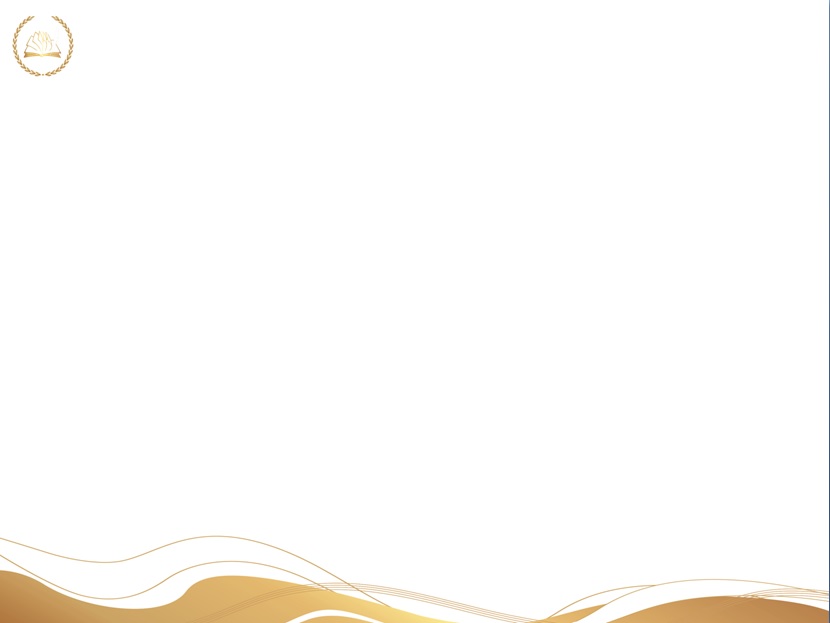 Лица, привлекаемые к проведению итогового сочинения (изложения)
руководитель общеобразовательной организации, на базе которой проводится итоговое сочинение (изложение);

технические специалисты, входящие в состав комиссии по проведению итогового сочинения (изложения), оказывающие информационно-технологическую помощь, в том числе по  копированию (сканированию) бланков итогового сочинения (изложения);

члены комиссии, по проведению итогового сочинения (изложения);

члены (эксперты) комиссии, по проверке итогового сочинения (изложения);

медицинские работники, ассистенты, оказывающие необходимую помощь участникам с ограниченными возможностями здоровья, с учетом состояния их здоровья, особенностей психофизического развития, в том числе непосредственно при проведении итогового сочинения (изложения);

дежурные, из числа членов комиссии, участвующие в организации итогового сочинения (изложения) вне учебных кабинетов
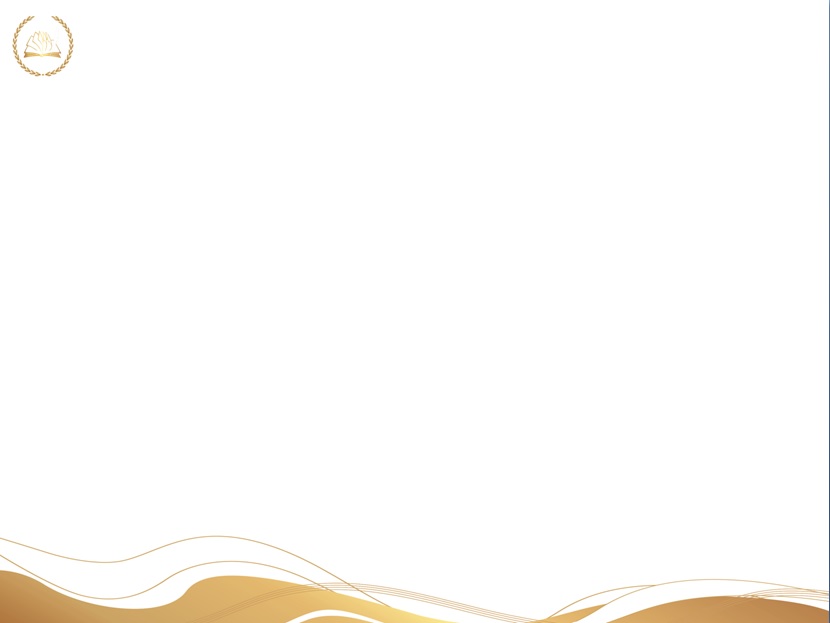 Комиссии
по проведению итогового сочинения (изложения)
создаются муниципальными органами управления образованием в местах проведения итогового сочинения (изложения)
количественный состав :
с учетом количества участников итогового сочинения (изложения) в данном месте проведения итогового сочинения (изложения).
не рекомендуется 
привлекать учителей, обучающих выпускников данного учебного года, сдающих в данном месте проведения итогового сочинения (изложения)
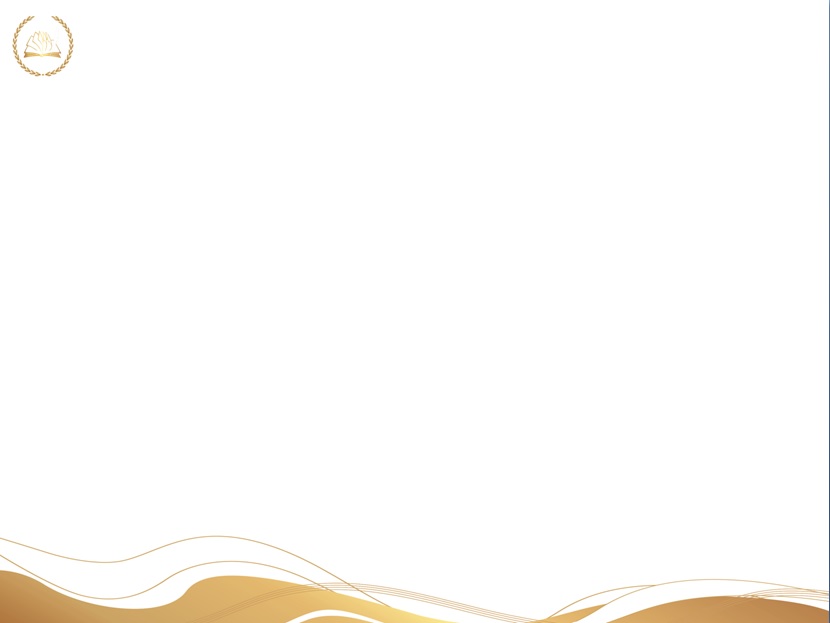 Комиссии
по проверке итогового сочинения (изложения)
создаются муниципальными органами управления образованием
ПРОВЕРКА – НА МУНИЦИПАЛЬНОМ УРОВНЕ
количественный состав :
с учетом количества участников итогового сочинения (изложения) в муниципальном образовании
Комиссии по проверке и оцениванию итогового сочинения (изложения) обеспечиваются необходимыми техническими средствами:
ксерокс;
сканер;
 компьютер с возможностью выхода в сеть «Интернет»
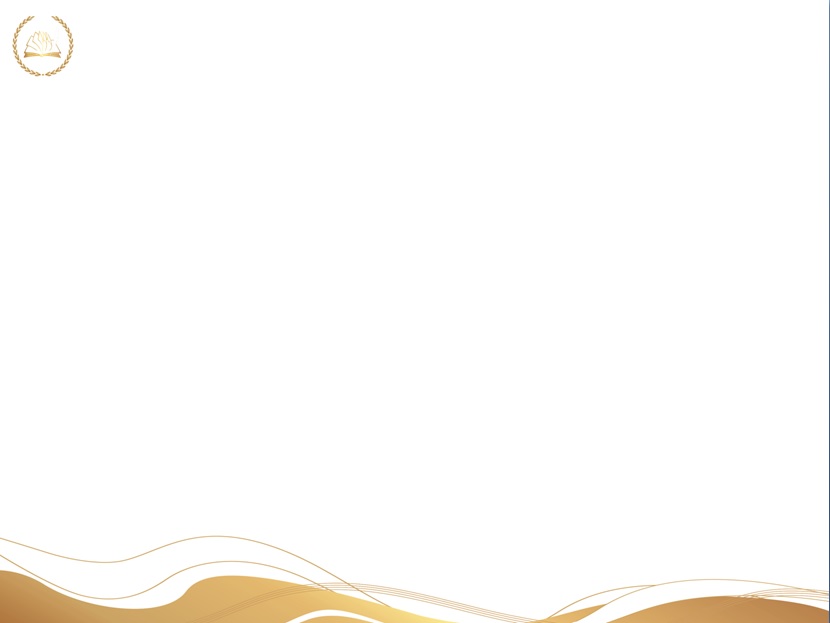 Проверка
осуществляется:

 в соответствии с критериями оценивания, утвержденными Рособрнадзором, 

 членами (эксперты) комиссии по проверке итогового сочинения (изложения) с правом привлечения независимых экспертов
копии бланков участников  итогового сочинения (изложения)
копирование бланков участников итогового сочинения (изложения) для передачи на проверку членам (экспертам) комиссии по проверке итогового сочинения (изложения)  -  технический специалист (специалисты) в местах для проведения итогового сочинения (изложения)
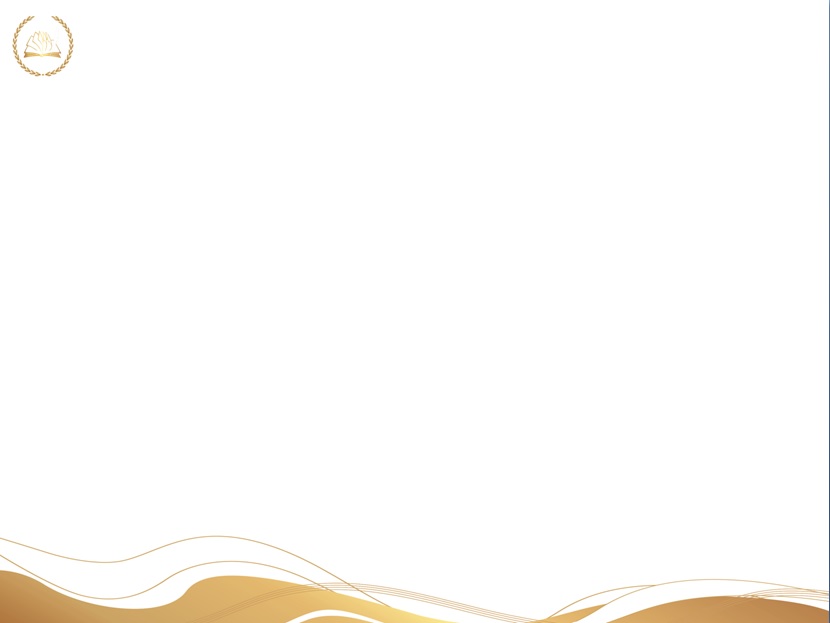 Независимые эксперты
независимые эксперты – специалисты, не являющиеся членами комиссии по проверке и оцениванию итогового сочинения (изложения), но имеющие необходимую квалификацию для проверки итогового сочинения (изложения)

Независимыми экспертами не могут быть близкие родственники участников итогового сочинения (изложения).
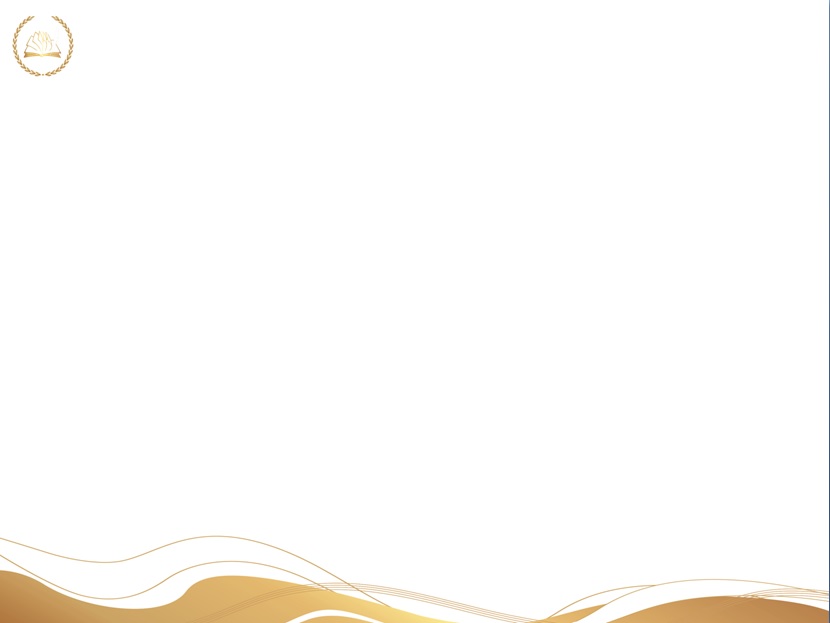 Проверка
перед проверкой по критериям – соблюдение требований:

«Объем сочинения (изложения)» 
 «Самостоятельность написания итогового сочинения (изложения)»
Проверка соблюдения участниками итогового сочинения (изложения) требования № 2 «Самостоятельность написания итогового сочинения (изложения)» осуществляется экспертами комиссий по проверке          итогового сочинения (изложения
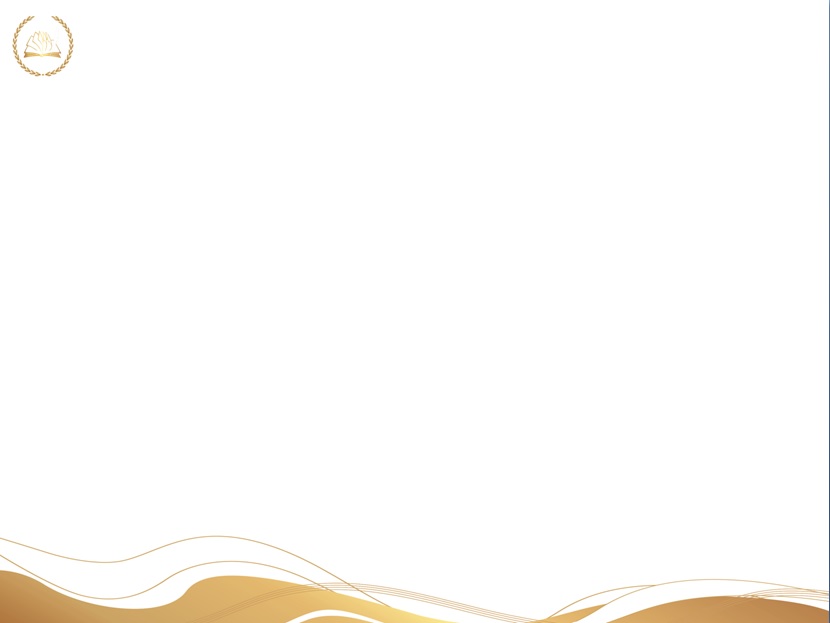 Запрещено
Участникам итогового сочинения (изложения) запрещено иметь при себе средства связи, фото, аудио и видеоаппаратуру, справочные материалы, письменные заметки и иные средства хранения и передачи информации, собственные орфографические и (или) толковые словари. 

Участникам итогового сочинения (изложения) запрещается пользоваться текстами литературного материала (художественные произведения, дневники, мемуары, публицистика, другие литературные источники).
Участники итогового сочинения (изложения), нарушившие установленные требования, удаляются с итогового сочинения (изложения)